С.Нұрмағамбетов атындағы №72 жалпы орта білім беретін мектеп 2022-2023 оқу жылындағы «Арнау» би тобының жылдық есебіҮйірме жетекшісі:Cұлтанхан Ажар Нұрлыханқызы2022-2023оқу жылы
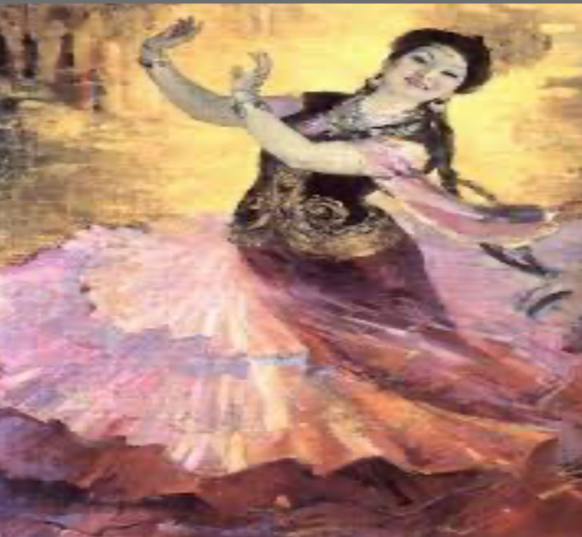 2014-2018 жылдары аралығында М.Әуезов атындағы Оңтүстік Қазақстан Университетініңөнер саласында оқып, хореография мамандығын бітірдім.2018-2019оқу жылынан бастап №72 жалпы орта білім беретін мектебіне би үйірме жетекшісі болып жұмысқа қабылдандым.
Қазіргі уақытта «Арнау» би тобын құрып көптеген білім алушы қыздарды би үйірмесіне қабылдап, биік жетістіктерге қол жеткізіп келе жатырмыз. Көптеген іс-шаралармен жарыстарға белсене қатысып жұлделі орындарға ие болдық.  Киелі Түркістан жеріне барып оқушылар сарайында өткен «Дарабоз» Республикалық байқауға қатысып өзбек биі «Камчи бос» және  «Индия» биін билеп қыздар  І-дәрежелі орындарға ие болдық.
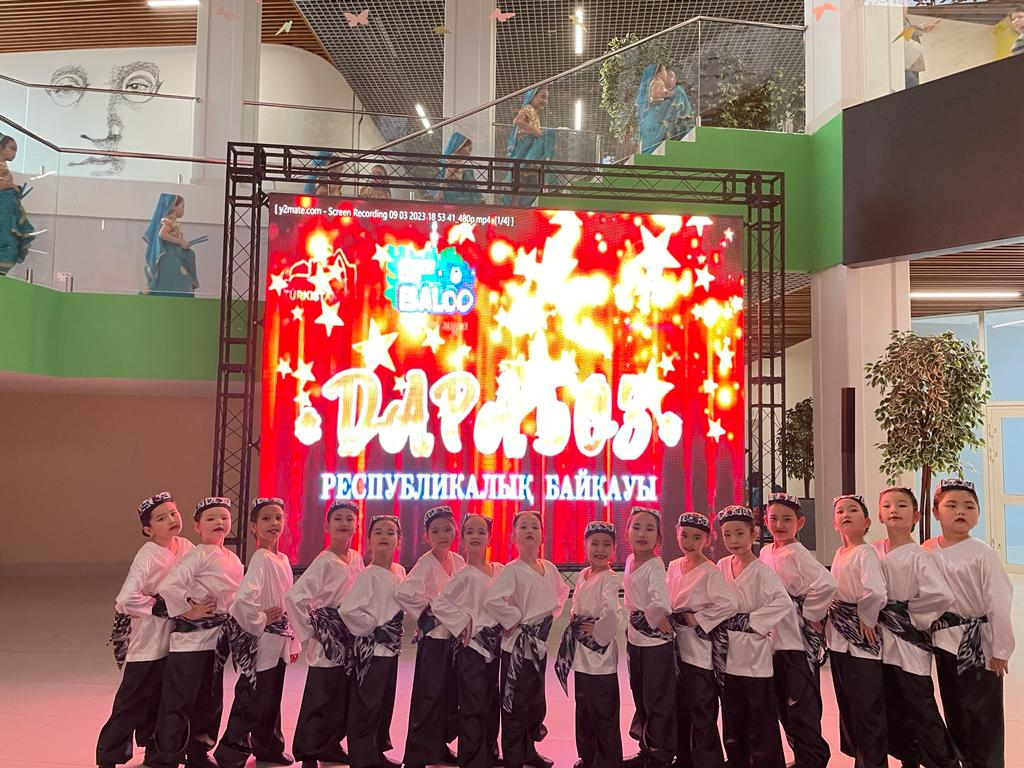 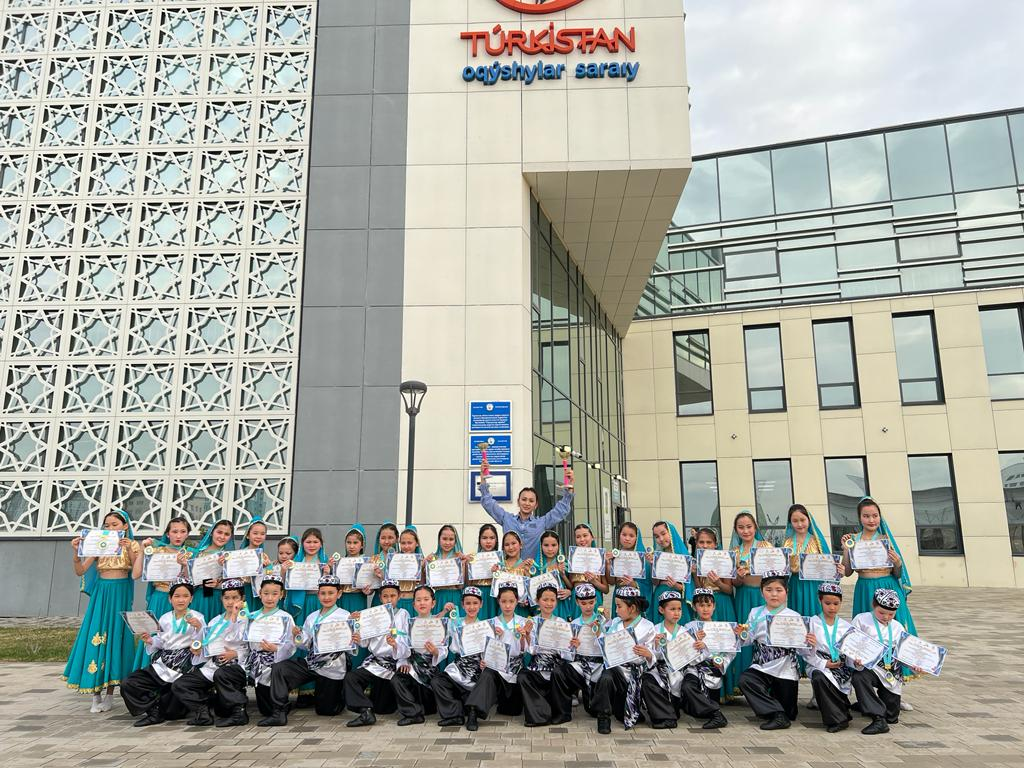 Шымкент қаласы Жұмат Шанин атындағы академиялық қазақ драма театрына барып «Сәлем-әлем» атты Республикалық өнер байқауына қатысып жүлделі
 І және ІІ- орындарға ие болды.
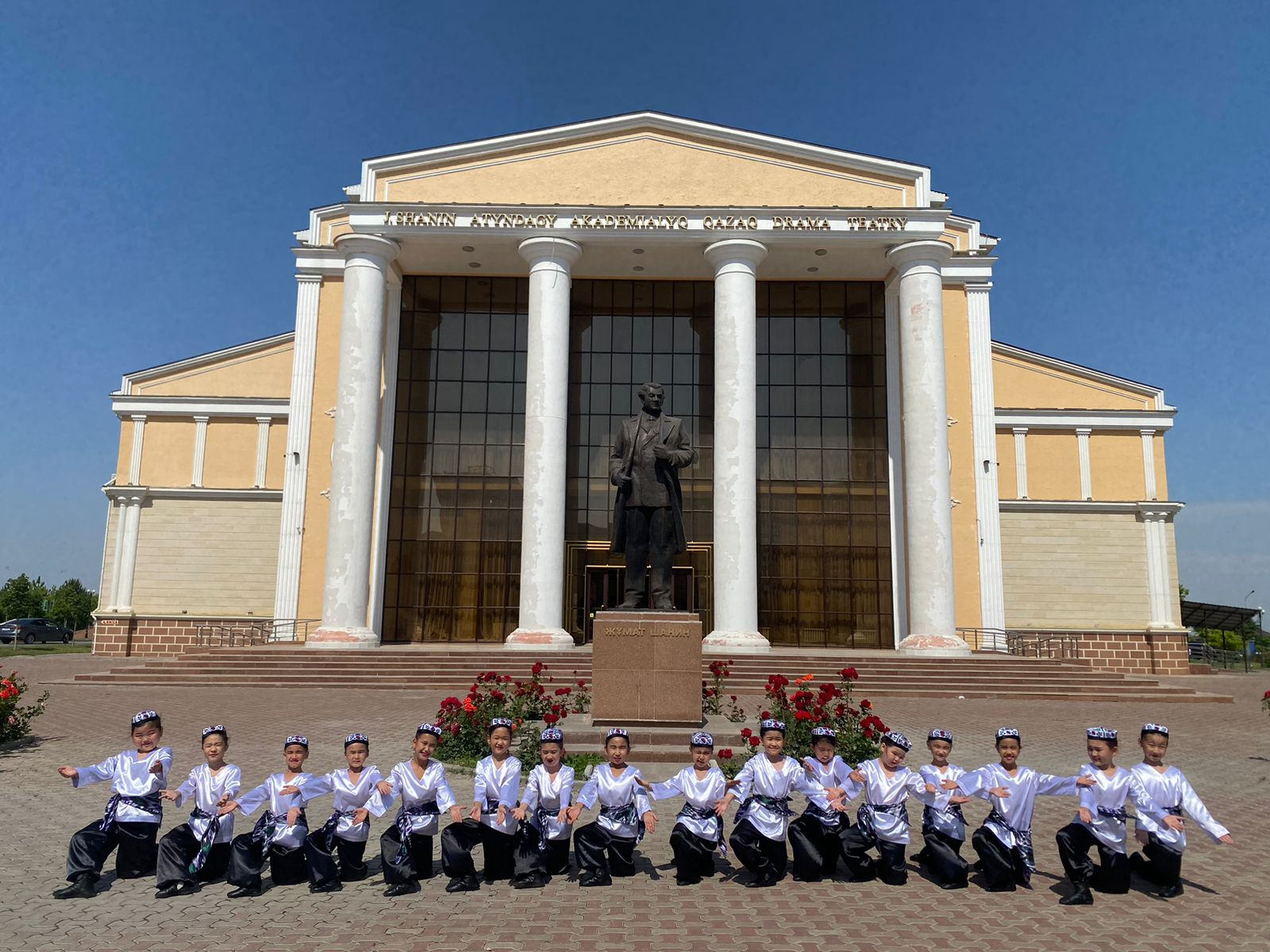 А
Алдағы уақытта үлкен жарыстарға қатысып, әлемдік деңгейде өнер көрсетіп, мектебіміздің намысын көтеремін.
Күнделікті сабақ жоспарында  дене бітімдерін шынықтырып, түрлі қимылдарды үйреніп жаттығуда.
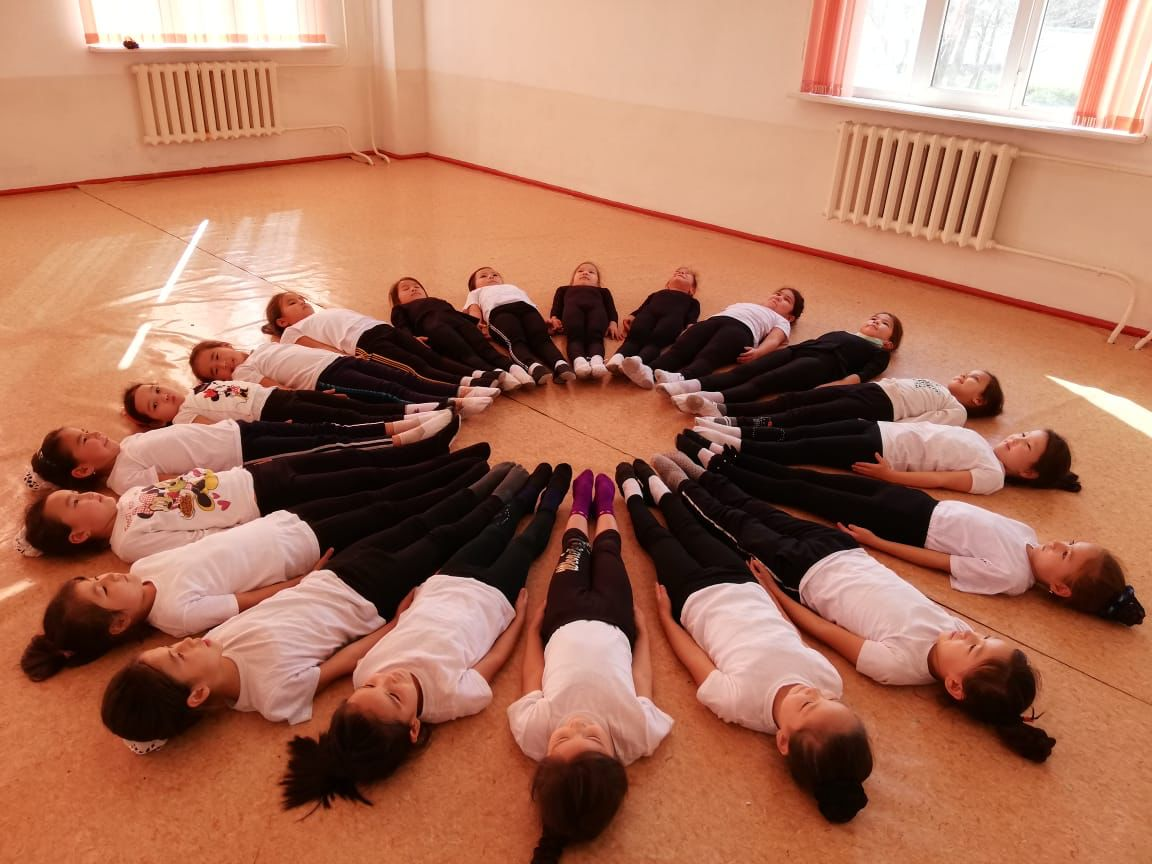 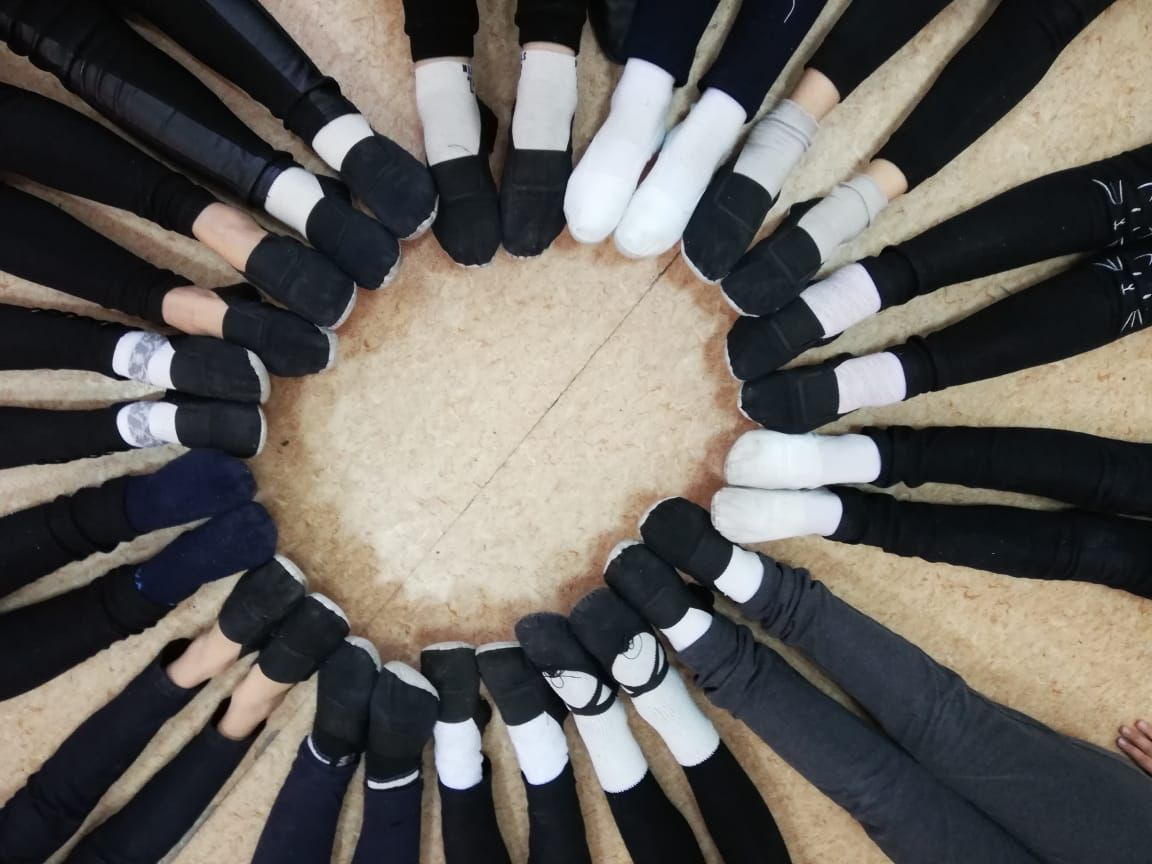 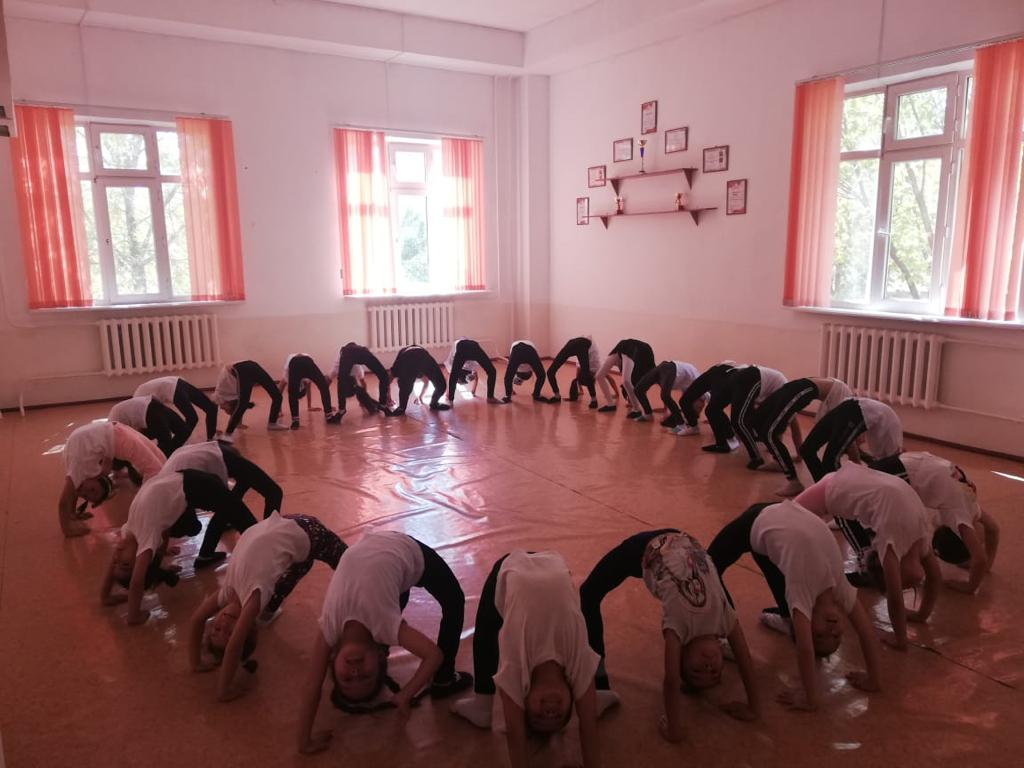